What’s Right with Undergraduate Statistics?
Amy G. Froelich
Department of Statistics
Iowa State University

USCOTS 2015
What has changed in the last 10 years in undergraduate statistics?
AP Statistics
2005

76,786 exams
Enrollment in Introductory Statistics at Iowa State University
2005

3081 students
2015 - 1

 4279 students
Number of B.S. Degrees in Statistics in USA*
2005 - 2

637 degrees
2015 - 2

1,656 degrees
*Source: Curriculum Guidelines for Undergraduate Programs in Statistics 			Science, American Statistical Association, Undergraduate Guidelines 	Workshop
Undergraduate Statistics Majors at Iowa State University
2005

34 majors

“Let’s cut the major.”
2015

93 majors

“Work with CS to develop new data science major.”
What’s the connection?
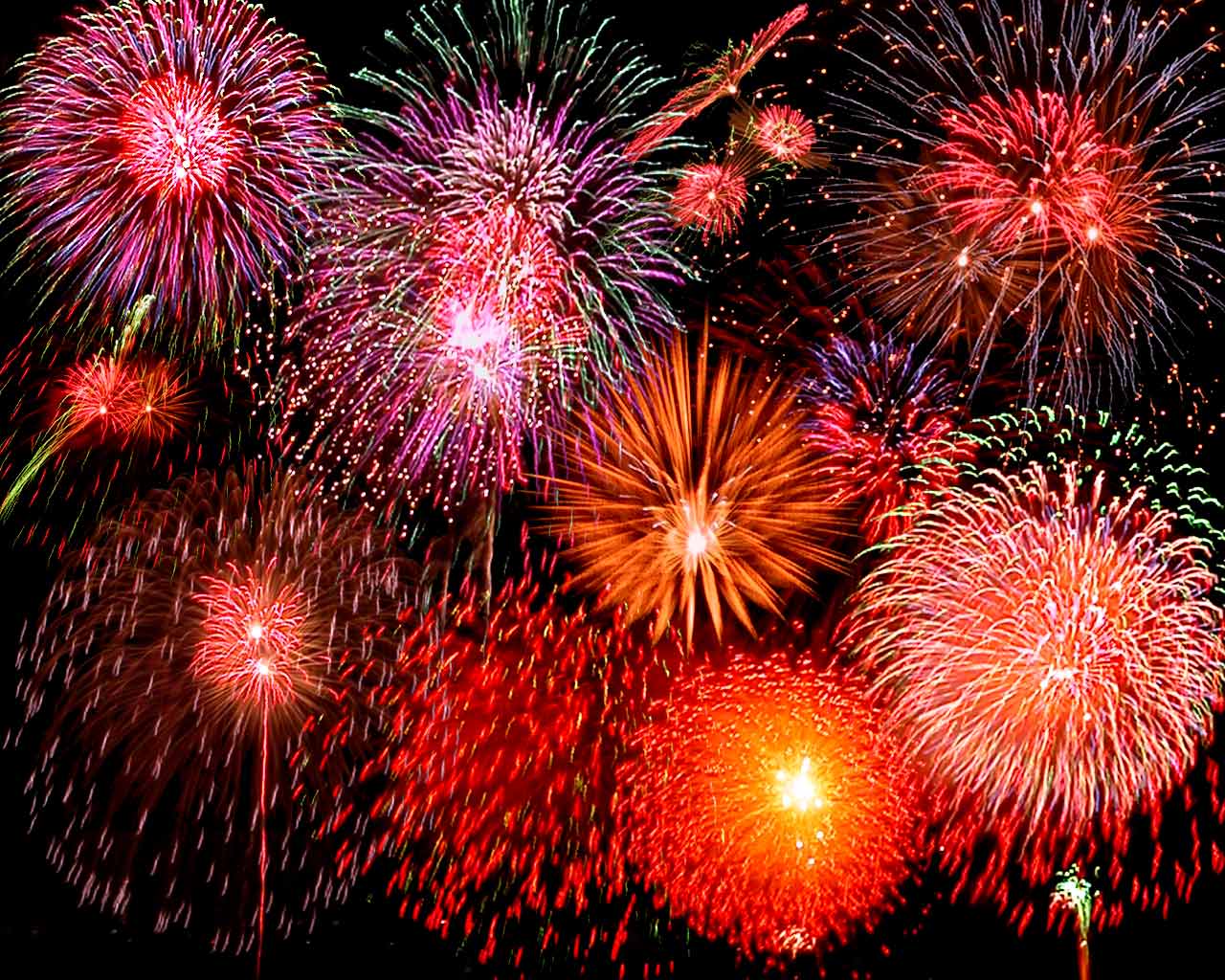 An Explosion of Students
What else has changed 
in the last 10 years?
Technology
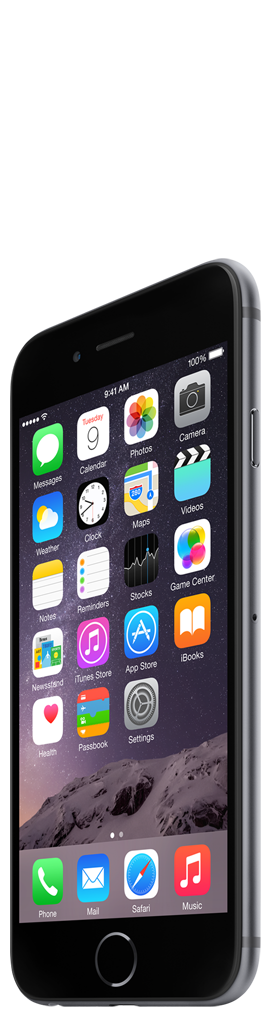 2005
2015
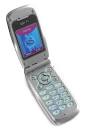 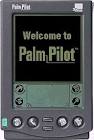 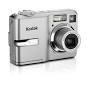 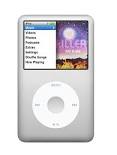 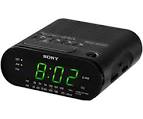 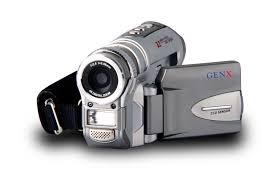 Television
2005
2015
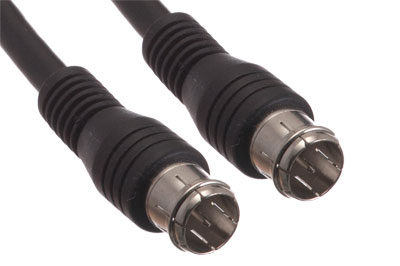 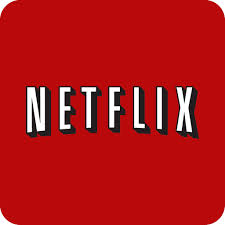 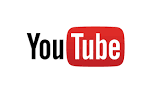 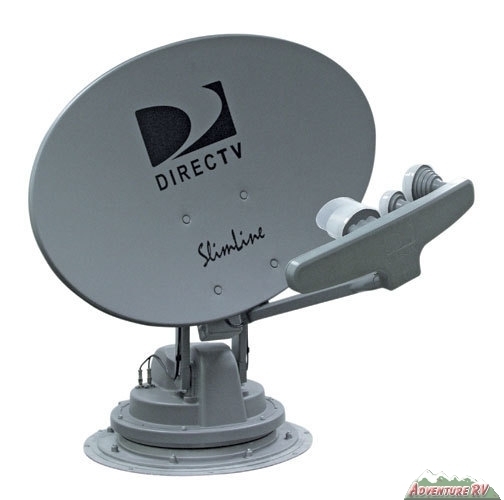 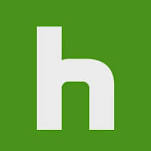 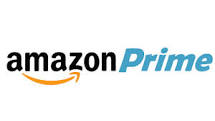 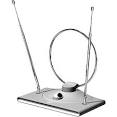 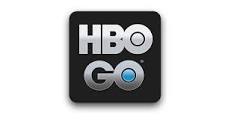 Social media
2005
2015
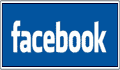 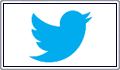 What’s social media?
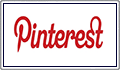 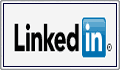 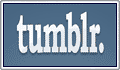 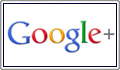 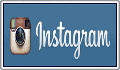 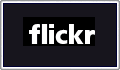 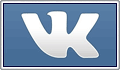 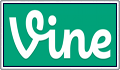 What’s the connection?
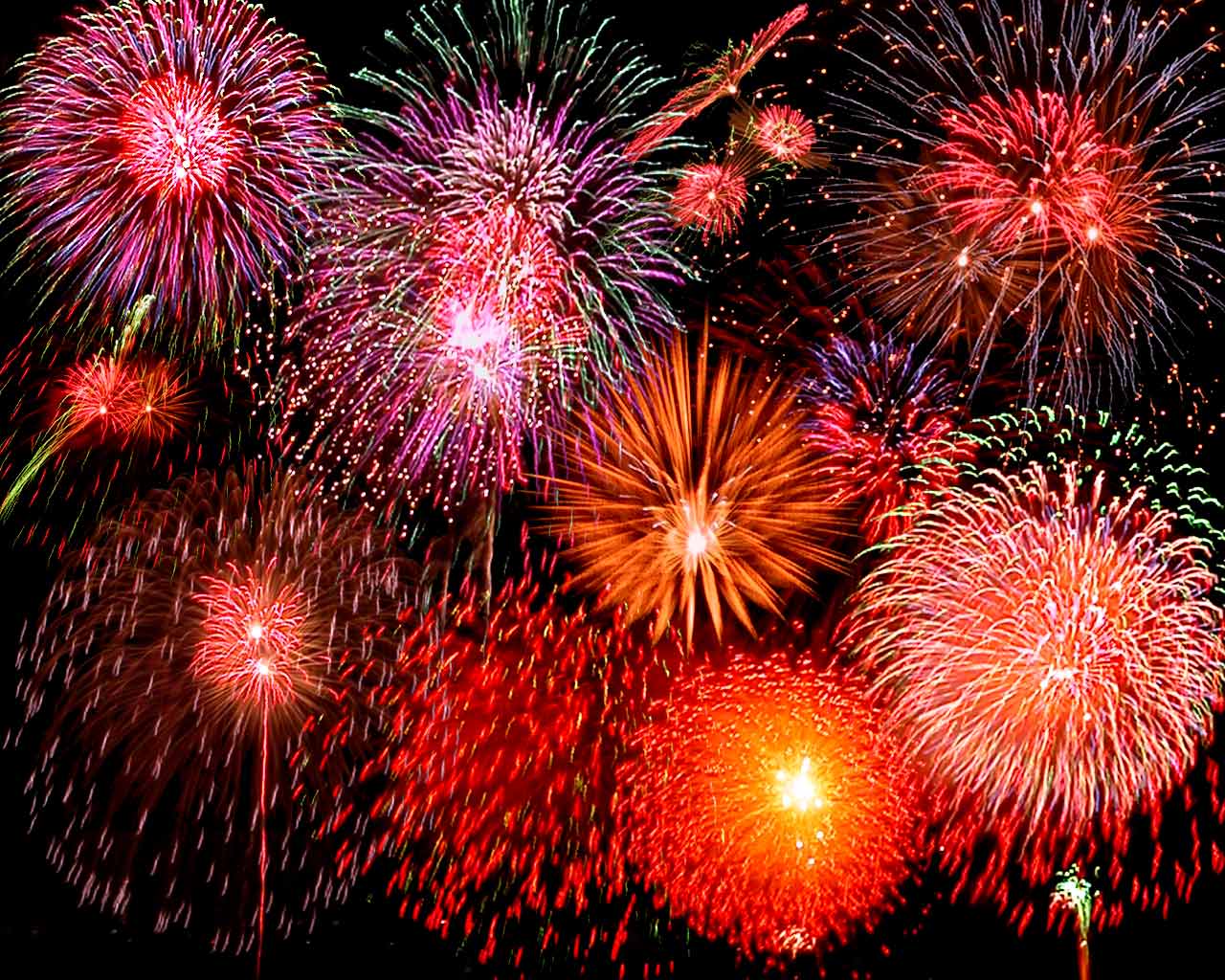 An Explosion of Data
“The increasing volume and detail of information captured by enterprises, the rise of multimedia, social media, and the Internet of Things will fuel exponential growth in data for the foreseeable future.”*
*Source: McKinsey Global Institute, Big Data: The next frontier for innovation, competition, and productivity, May 2011.
“By 2018, the United States alone could face a shortage of 140,000 to 190,000 people with deep analytical skills.”*
*Source: McKinsey Global Institute, Big Data: The next frontier for innovation, competition, and productivity, May 2011.
What’s Right with Undergraduate Statistics?
Relevant
In Demand
Visible